РОСССИЙСКАЯ ФЕДЕРАЦИЯ
г. Иркутск
АДМИНИСТРАЦИЯ
КОМИТЕТ ПО СОЦИАЛЬНОЙ ПОЛИТИКЕ И КУЛЬТУРЕ
Муниципальное бюджетное дошкольное образовательное учреждение г. Иркутска детский сад №78
6640754, г. Иркутск, ул. Байкальская, 245, тел. / факс 24-75-20
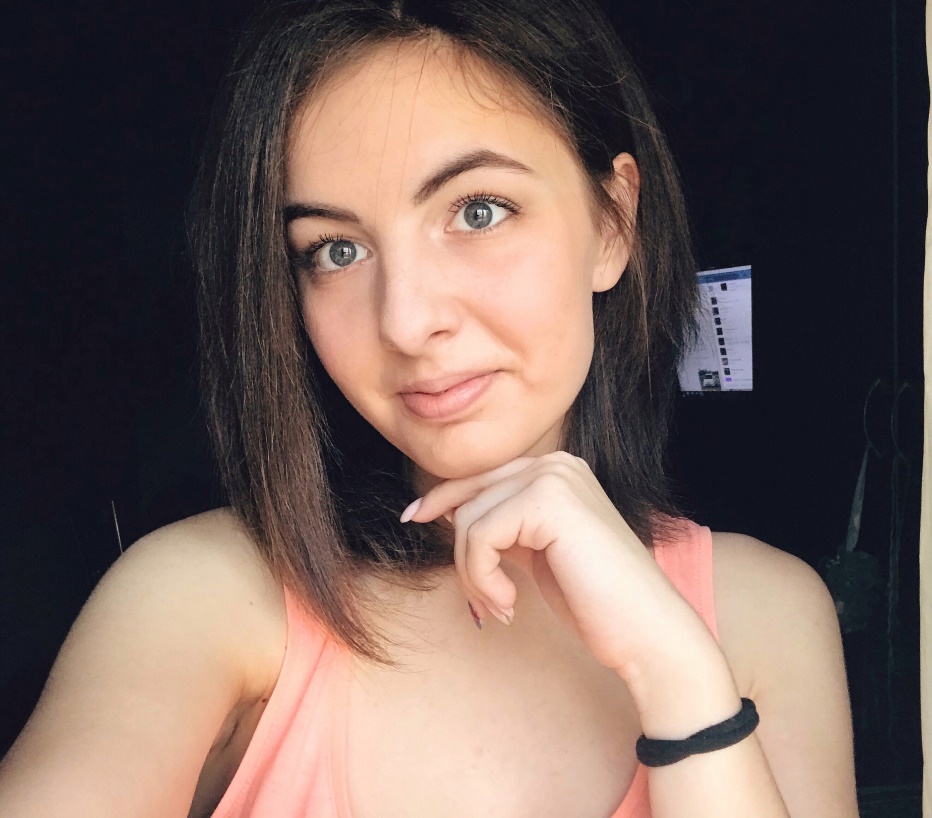 Педагог-психолог:
Белова Алёна Евгеньевна
Дата рождения:	15 января 1998 года.
Общий трудовой стаж:	 2 года 4 месяца.
Педагогический стаж:	 2 года 4 месяца.
Образование:	Высшее педагогическое, Иркутский государственный университет, Педагогический институт, 2019 год.
Специальность по диплому: Социальная педагогика и психология.
Тема самообразования:
АРТ-педагогические культурные практики для обеспечения эмоционального благополучия, социализации и развития творческого потенциала дошкольников.
Курсы повышения квалификации:
ГАУ ДПО «Институт развития образования Иркутской области»
с 21 сентября 2020 г. по 01 октября 2020 г. 
по дополнительной профессиональной программе 
«Построение образовательного процесса воспитанников с ограниченными возможностями здоровья и (или) инвалидностью в условиях дошкольной образовательной организации» 
в объеме 72 часа.
Участие в форумах и конкурсах:
Участник I Межрегионального форума педагогов-психологов, 20 ноября 2020 года. 
Участник Иркутского форума образования – 2020, 2020 г. 
Участник муниципального заочного конкурса эссе для молодых педагогов, Март 2020 г.
Участник конкурса профессионального мастерства среди педагогов-психологов образовательных организаций Иркутской области «Психологическая мастерская», 14-16 марта 2020 г.
Публикации:
«Современная специфика воспитательной деятельности в детском саду» 
в сборнике Материалы II Международной научно-практической конференции. 
Иркутск, 23-31 марта 2020 г.
Мое педагогическое кредо:«Стань ребенку другом, и он откроет тебе свое сердце»
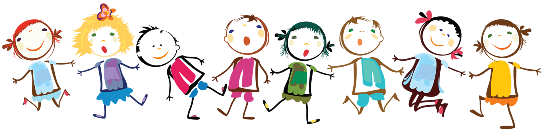 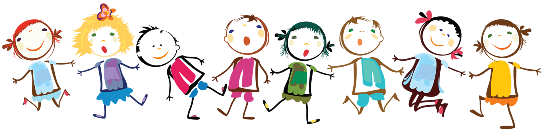 Мои увлечения:
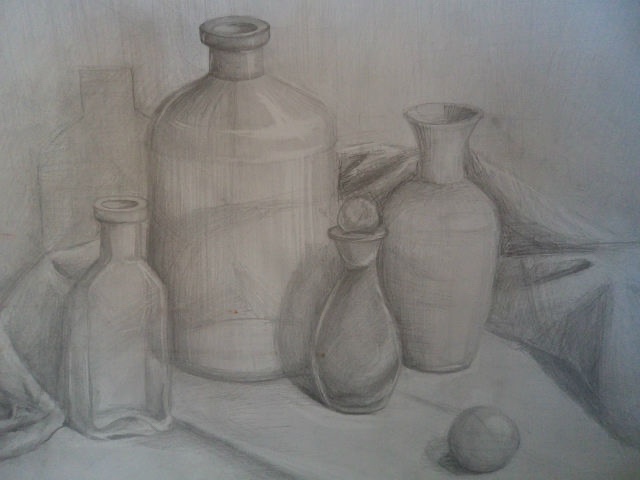 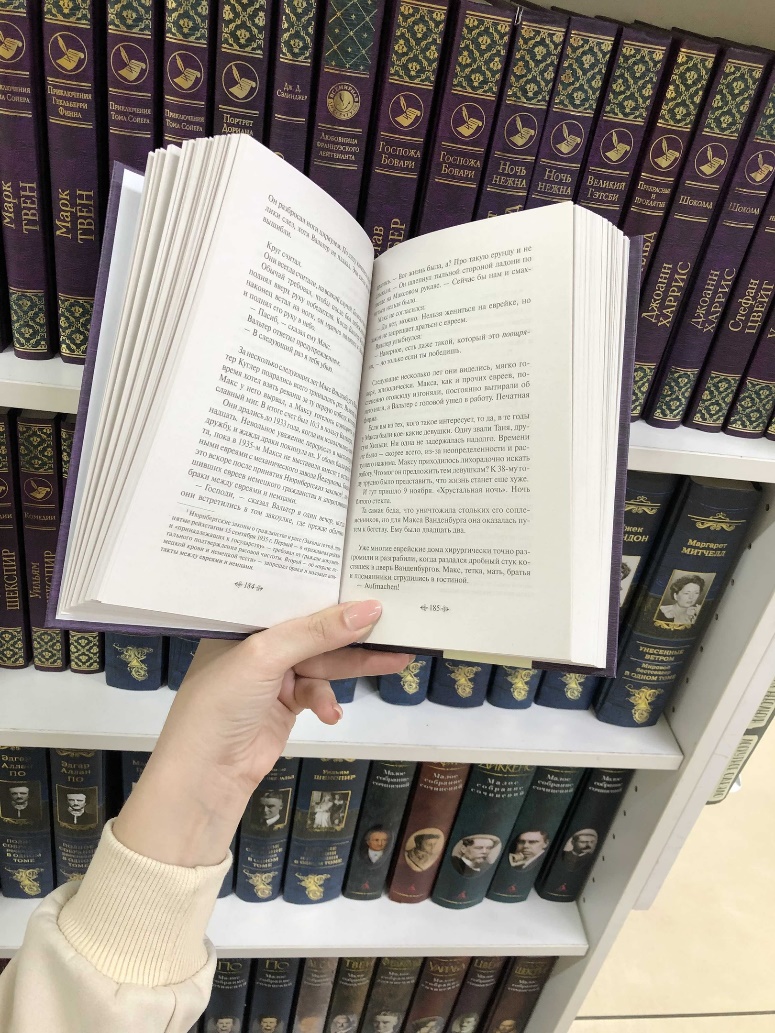 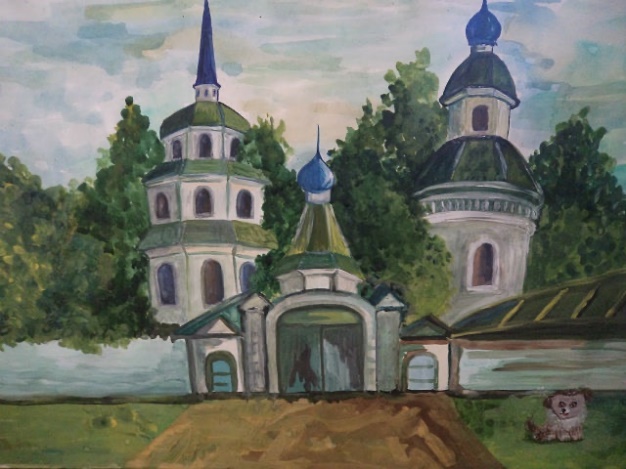 В чём состоит миссия педагога:	
Уметь чувствовать каждого ребенка, видеть в нем потенциал, научить его верить в собственные силы и возможности,  доказать всем, что этот ребенок – достоин самого лучшего.
Качества, ценные для педагога:
Честность с собой и детьми, открытость и уважительное отношение к ним; 
Доброта и терпение; 
Мобильность и энергичность; 
Развитая педагогическая интуиция, критический анализ своей деятельности, инновационный потенциал; 
Активная гражданская позиция.